Krajské akční plánování
Národní ústav pro vzděláváníPodpora krajského akčního plánování
www.pkap.cz
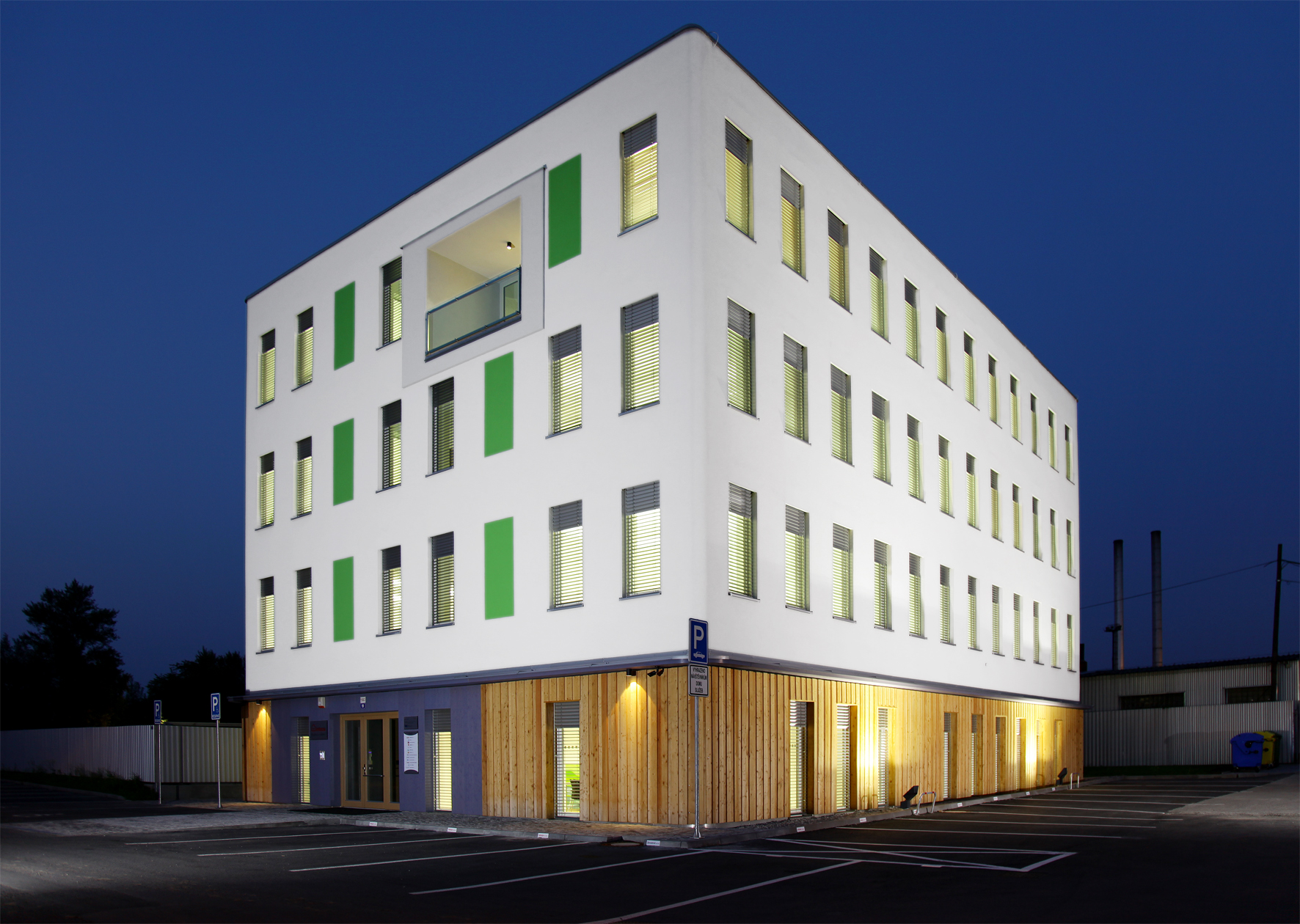 Jaké jsou hlavní dokumenty a aktéři a k čemu směřují?
Strategie RR
Strategie VP 2020
ČR
IROP
OP VVV
Strategické oblasti
(oblasti intervencí)
Projekty krajů
Posílení
 strategického plánování
 efektivity systému řízení
 zaměření na cíle a výsledky
RAP
KAP
Kraj
Další aktivity krajů
Projekty škol
ŠAP, PA
Škola
Potřeby škol
Další aktivity škol
Jaké jsou klíčové oblasti (oblasti intervencí)?
Je stanoveno 6 oblastí povinných pro KAP a ŠAP (pro PA možno vybrat jen některé):
  Rozvoj kariérového poradenství
  Podpora kompetencí k podnikavosti, iniciativě a kreativitě 
  Podpora polytechnického vzdělávání 
  Podpora odborného vzdělávání včetně spolupráce škol a zaměstnavatelů 
  Rozvoj škol jako center dalšího profesního vzdělávání
  Podpora inkluze
Dotazníkové šetření na SŠ zaměřené na stav a cíle v těchto oblastech ukázalo, 
Že SŠ tyto oblasti v různé míře rozvíjejí a plánují rozvíjet,
přestože objektivní podmínky k tomu nejsou vždy příznivé. 
Začínající programové období ESF by však mělo přispět k zlepšení těchto podmínek. 
Tvorba ŠAP by měla být klíčovým východiskem v tomto procesu.
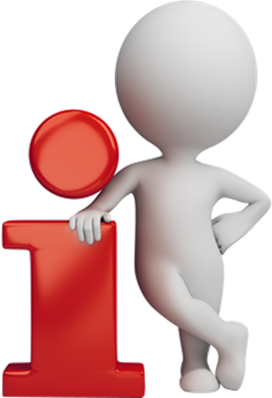 Jaký je obecný princip metodické podpory projektu P-KAP?
Tvorba KAP
Realizační tým KAP
Analytické 
a metodické 
zázemí
Odborní 
garanti 
v krajích
Odborní 
garanti 
intervencí
Tvorba ŠAP a PA
Tým školy
Platformy podpory KAP?
Odborní garanti 
v krajích
Komunikace 
s RT KAP
Semináře
  - Uplatňování 
    intervencí
  - Výměna 
    zkušeností 
    při přípravě 
    a realizaci KAP
  - Témata dle 
    poptávky krajů
  - Příprava KAP II
    (až 2018)
PS 
Vzdělávání
Analytické
a metodické zázemí
Odborní garanti 
intervencí
Workshopy 
s řediteli škol
Minitýmy intervencí
Jaké jsou hlavní procesy při tvorbě KAP?
Analýza potřeb v území
Prioritizace potřeb
Sestavení 
KAP
Analýza potřeb škol
Krajský akční plán
Harmonogram
1) Krajský akční plán I 2016 – 2019
- vytvářen únor 2016 – září 2016
- září 2016 schválen MŠMT 
- monitoring, shromažďování podkladů pro krajský akční plán II

2) Krajský akční plán II 2019 – 2022
- proces tvorby
- proces schvalování
- proces monitoringu a sběru dat
Realizace KAP
Úroveň kraj
Realizace workshopů
Realizace tematických setkávání
Spolupráce s partnery v území
Vyhodnocování plnění KAP I
Shromažďování podkladů pro KAP II
Průběžná aktualizace podkladů (strategický rámec apod.)
Podíl na přípravě projektů implementujících KAP

Úroveň škol
Příprava plánů aktivit
Příprava školních akčních plánů
Realizace projektů
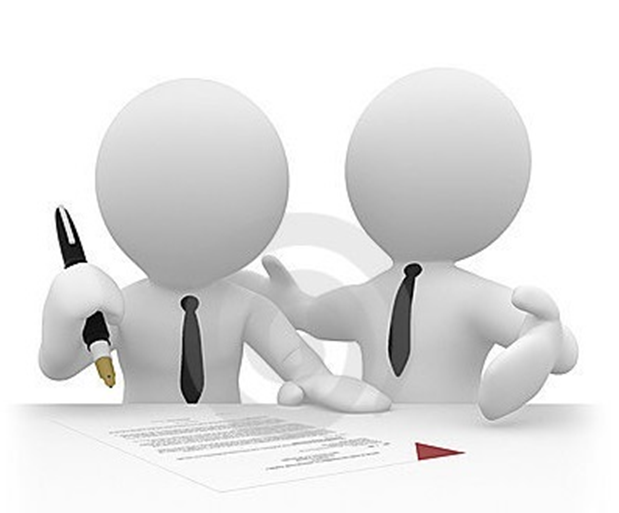 Realizace KAP
Workshopy
Připraven cyklus workshopů sloužící k:
- představení výstupů krajského akčního plánu
- zformování jednotné představy o podporovaných intervencích
- výměna zkušeností a přenos příkladů dobré praxe
- sběr informací a dat pro nastavení KAP II

Tematická setkávání
Připraven cyklus tematických setkávání sloužících k:
- detailnímu představení konkrétní oblasti v rámci podporovaných témat prostřednictvím lektora
- výměna zkušeností a přenos příkladů dobré praxe
Realizace KAP-ŠAP/PA
2016 
Osobní motivační a vysvětlovací návštěvy odborných garantů P-KAP u ředitelů škol, 
spojené s předáním Metodiky tvorby ŠAP a odkazu na videometodiku
a s nabídkou účasti při promítání videometodiky pro školní tým určený pro tvorbu ŠAP.
2017 (po uzavření výběrového řízení, předpoklad od ledna 2017)
1. série seminářů 
Zaměřeno na přípravu ŠAP a PA
Bude nabídnuto všem školám, počty seminářů podle počtů škol v krajích.
2. série seminářů
Zaměřeno na jednotlivé oblasti intervencí podle zájmu škol.
2018
Zaměřeno na výměnu zkušeností, na tematické oblasti intervencí při naplňování ŠAP a PA na přípravu ŠAP II.
Jaké budou platformy podpory ŠAP a PA?
Odborní garanti 
v krajích
Workshopy s řediteli škol
Osobní návštěvy škol
Analytické
a metodické zázemí
Semináře
  - Příprava ŠAP a PA
  - Uplatňování intervencí
  - Realizace ŠAP
  - Výměna zkušeností
Odborní garanti 
intervencí
Jaký je rozdí ŠAP a PA?
Pro tvorbu PA platí stejná pravidla a postupy jako pro tvorbu ŠAP.

Rozdíl mezi ŠAP a PA: 
  ŠAP - pro všechny povinné oblasti (+ příp. další nepovinné i vlastní)
  PA - jen pro vybranou oblast nebo oblasti (povinné, nepovinné i vlastní)


  PA podmínkou pro šablony (kromě 2016)
  ŠAP podmínkou pro IPO či bonifikovaných šablon.
Jaké byly vytvořeny analytické výstupy?
Zpracování výsledků dotazníkového šetření 
První vlna šetření proběhla v období 25.11.2015 – 19.1.2016, v období 9.5.2016 – 30.6.2016 realizován dosběr – celková návratnost činí 98 %.
Pro každý kraj byl vytvořen detailní report s výsledky dotazníkového šetření v úplné                  a zkrácené podobě, vždy pro příslušný kraj.
Momentálně jsou připravovány podklady pro celorepublikovou analýzu a následně komparační analýzu výsledků.

Zpracování regionálně specifických dat
Pro každý kraj byly zpracovány výstupy obsahující informace o struktuře pracovní síly, vývoji vzdělanostní struktury a nezaměstnanosti.
Výstupy obsahují časové řady, které budou dále aktualizovány.
Jaké metodické materiály byly vytvořeny na podporu tvorby KAP?
Metodické listy pro jednotlivé fáze tvorby KAP
ML 01 – Analýza potřeb v území
ML 02 – Rámec pro investice do infrastruktury (+ ML 06 k jeho aktualizaci)
ML 03 – Analýza potřeb škol
ML 04 – Prioritizace potřeb
ML 05 – Sestavení krajského akčního plánu
ML 07 – Dokumentace krajského akčního plánu
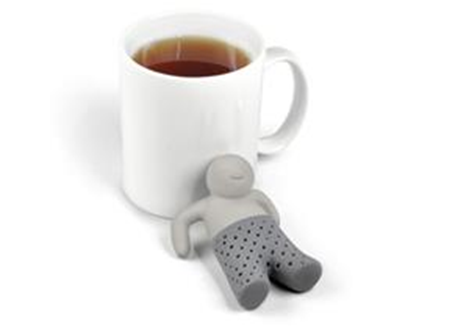 Jaké metodické materiály byly vytvořeny pro podporu tvorby ŠAP a PA?
Základní metodika 
Metodika tvorby školního akčního plánu
Příloha 1 k metodice - příklady částí ŠAP pro všechny povinné oblasti intervencí
Příloha 2 k metodice - šablona ŠAP
Příloha 3 k metodice - specifika PA oproti ŠAP
Příloha 4 k metodice - šablona PA

Školicí/metodické prezentace 
Prezentace pro využití na workshopech s řediteli škol – kratší verze
Prezentace pro využití na workshopech s řediteli škol – delší verze
Videometodika  „Proč a jak tvořit ŠAP a PA“ 
Jsou připraveny školicí prezentace pro prvé kolo seminářů k tvorbě ŠAP a PA
Děkuji Vám za pozornost.
Elena Pešková
Odborný garant pro Pardubický kraj
724652040
Elena.peskova@nuv.cz
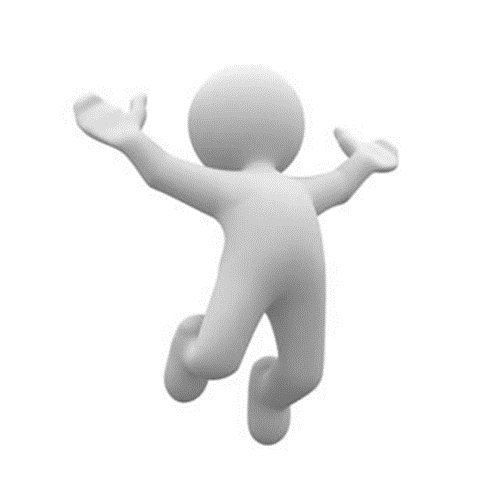 Národní ústav pro vzděláváníPodpora krajského akčního plánování
www.pkap.cz